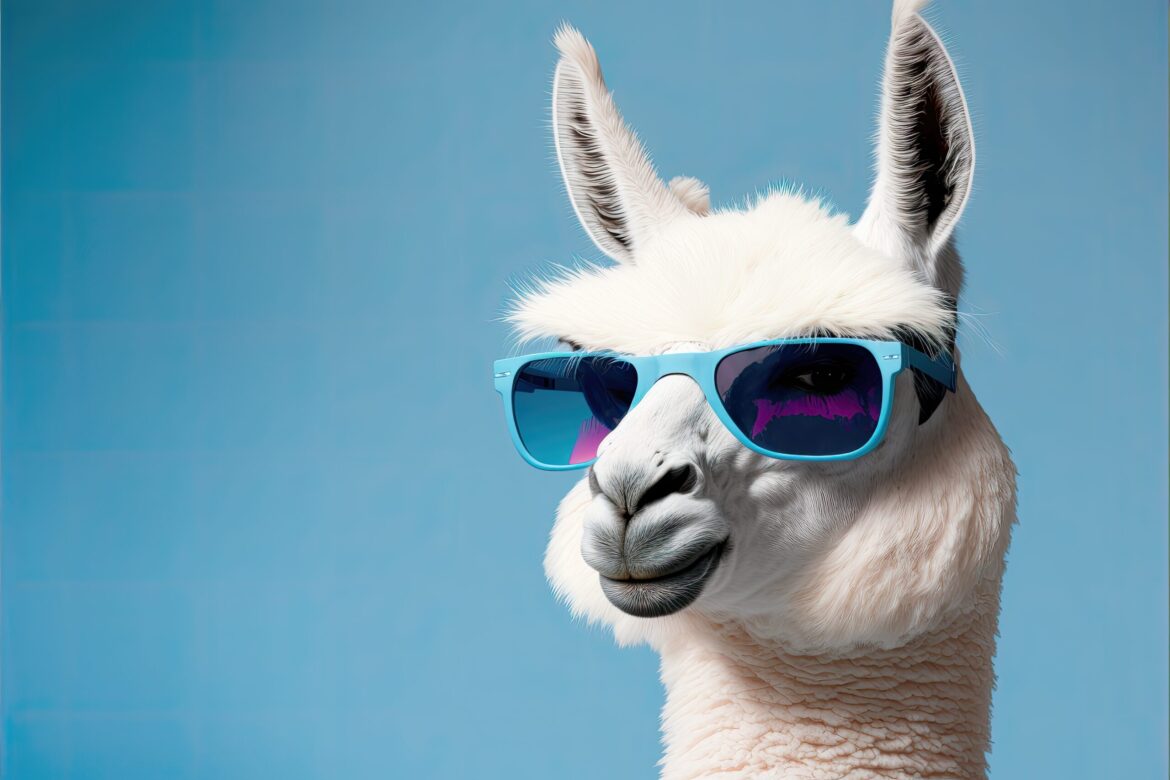 LLaMA
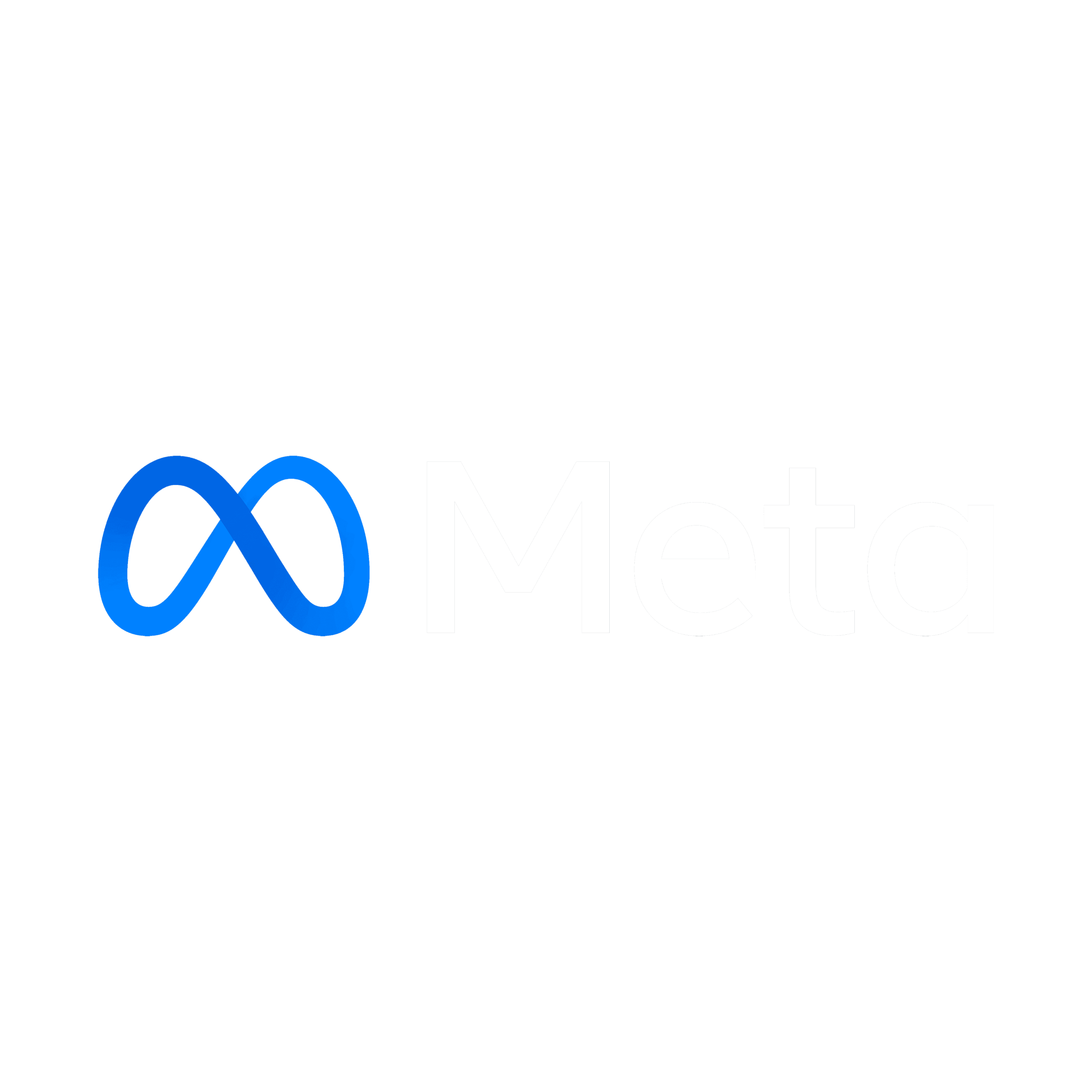 1
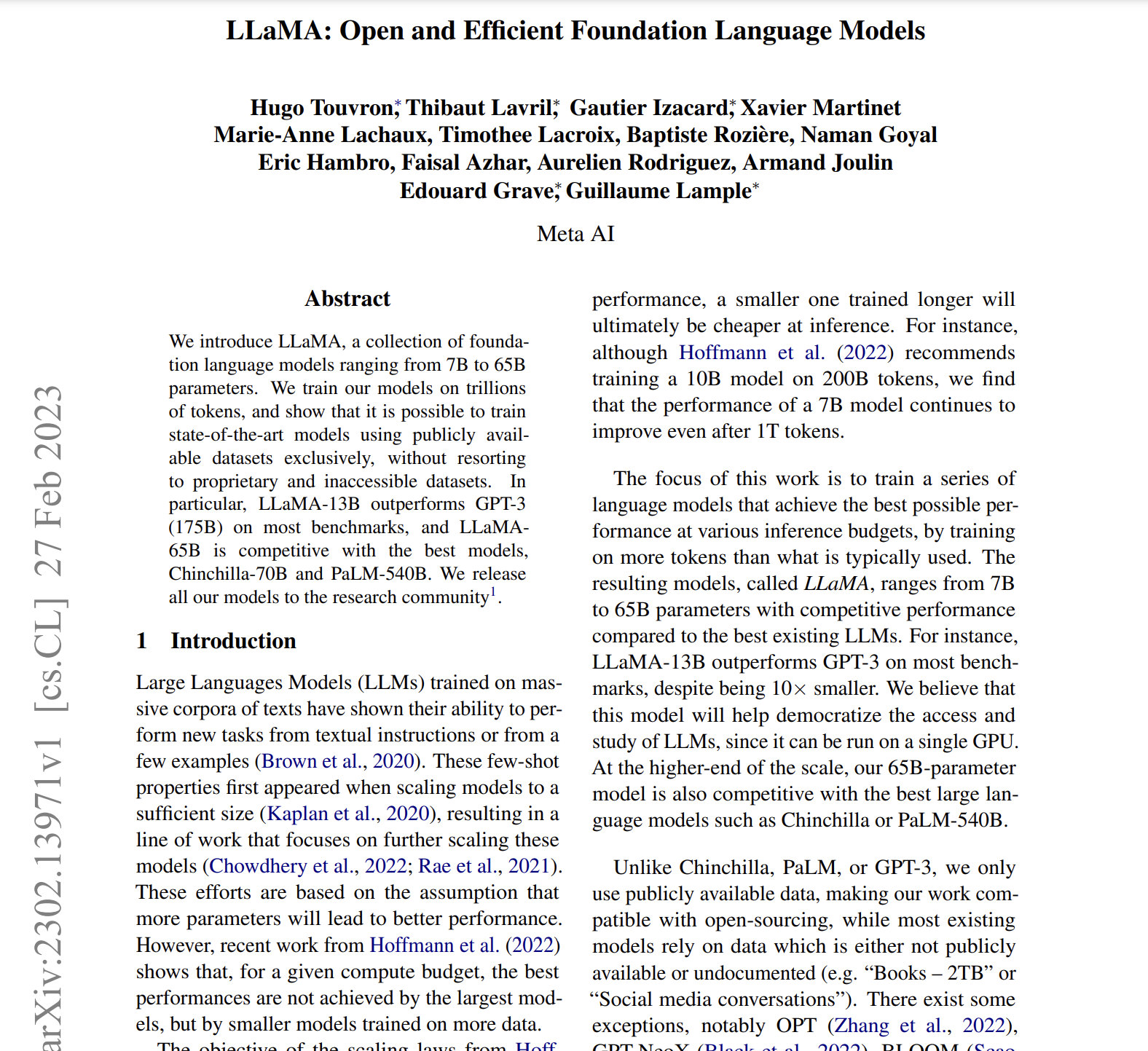 2
1
1
간략한 소개
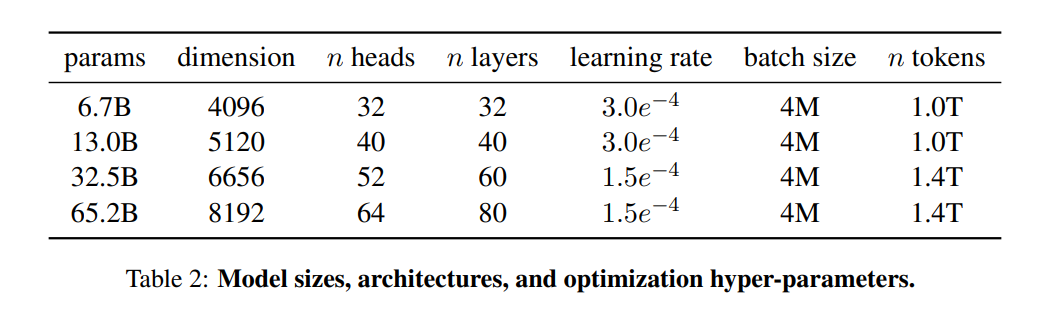 Llama 7B(70억) ~ 65B(650억) 의 파라미터 수
오픈 데이터셋만 사용하여 학습
오픈 소스 모델
3
다른 모델들의 초점
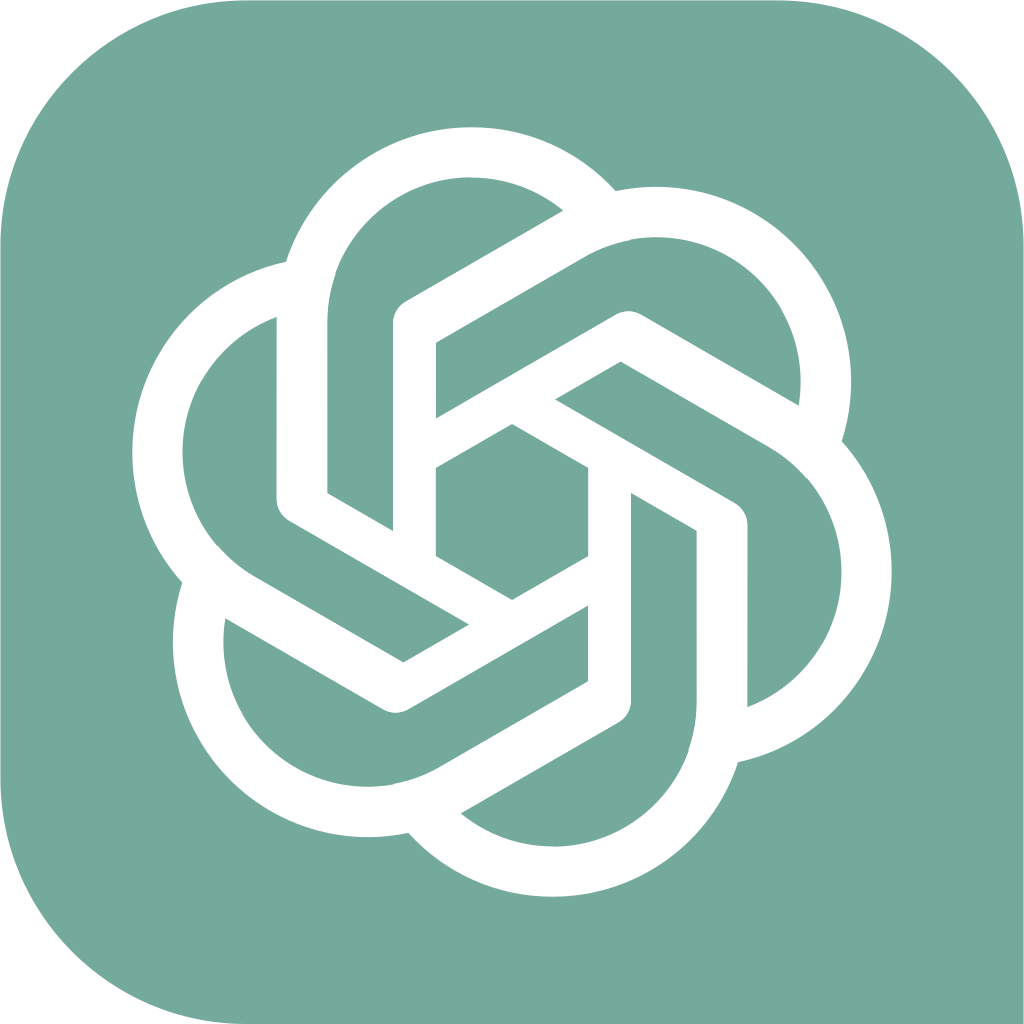 GPT-3
최고 성능
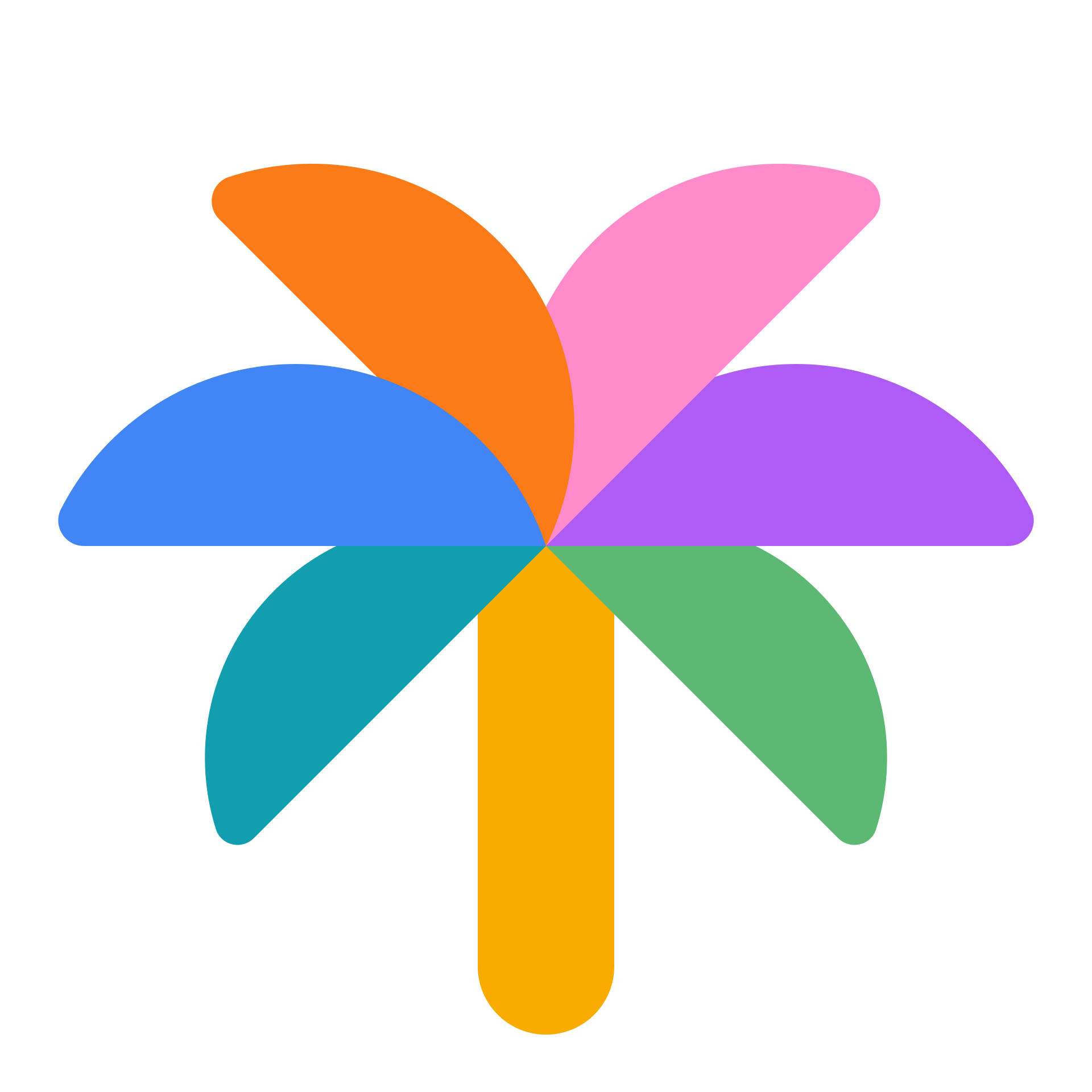 PaLM
대규모 파라미터
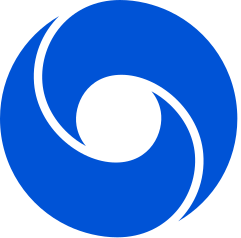 chinchilla
4
LLaMA 연구 초점
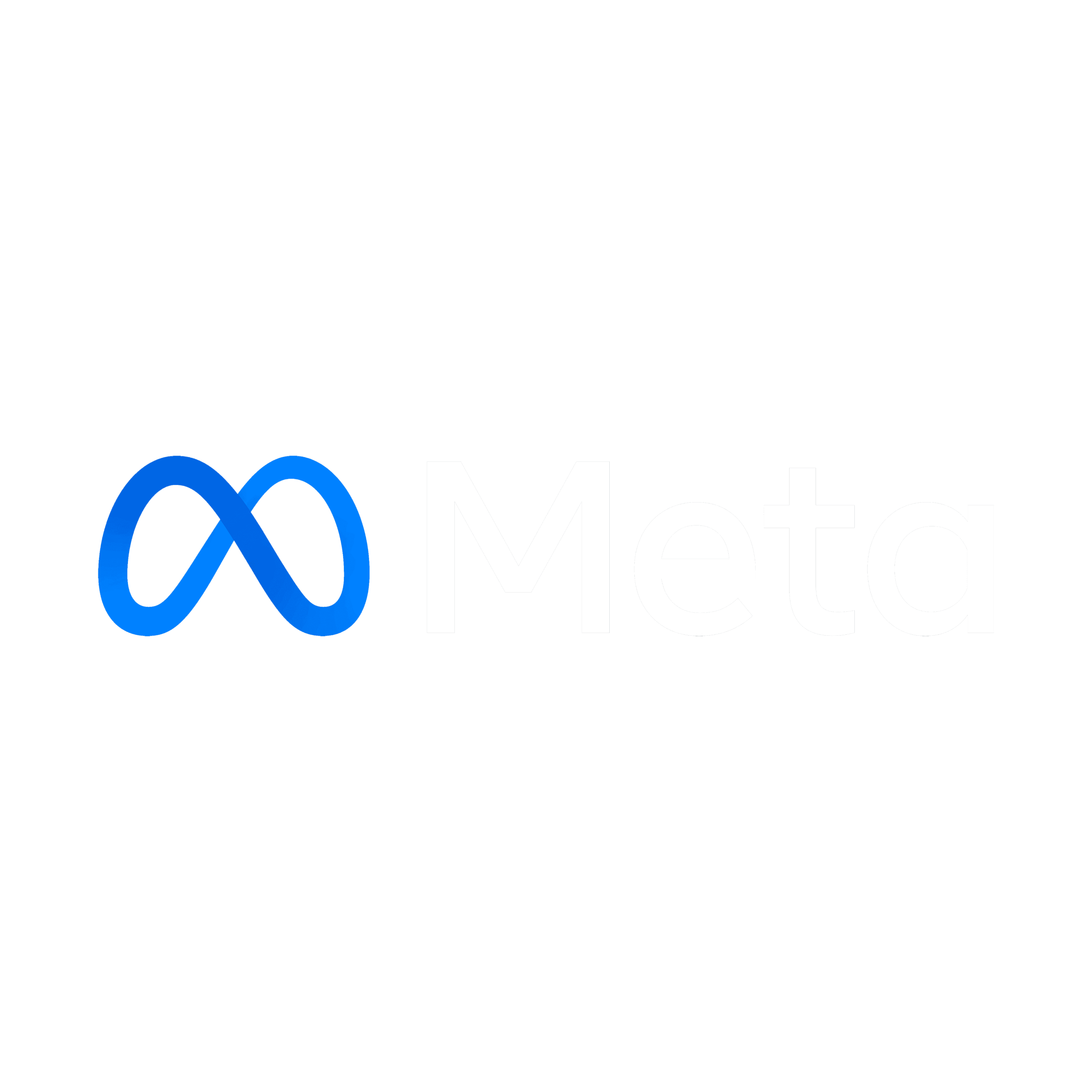 적은 파라미터
대규모 데이터
효율적인 추론과 성능 최적화
5
훈련 데이터
CommonCrawl
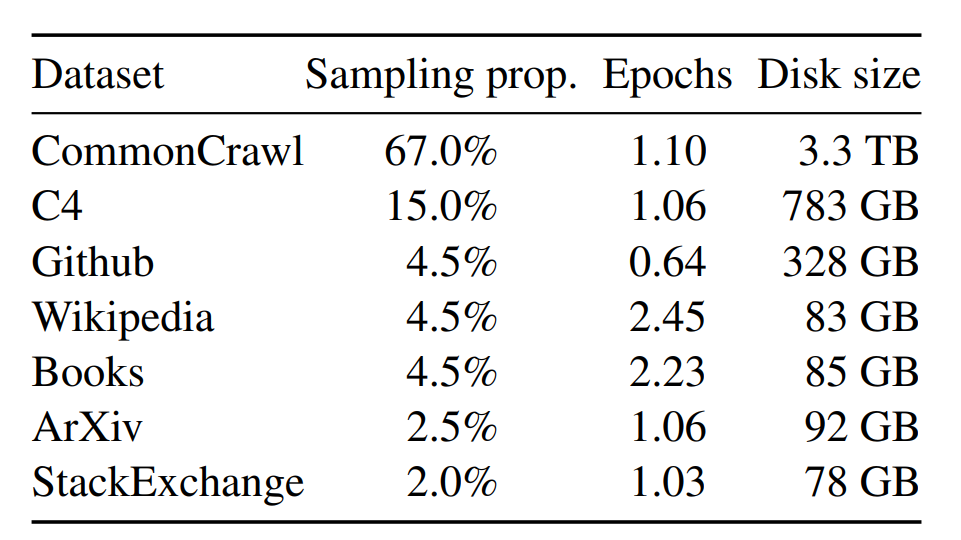 웹에서 수집된 대규모 텍스트 데이터
C4
웹에서 수집된 방대한 텍스트 중에서 질이 좋은 텍스트만을 골라낸 데이터셋
Github
코드와 주석을 포함한 프로그래밍 언어 데이터 셋
6
훈련 데이터
Wikipedia
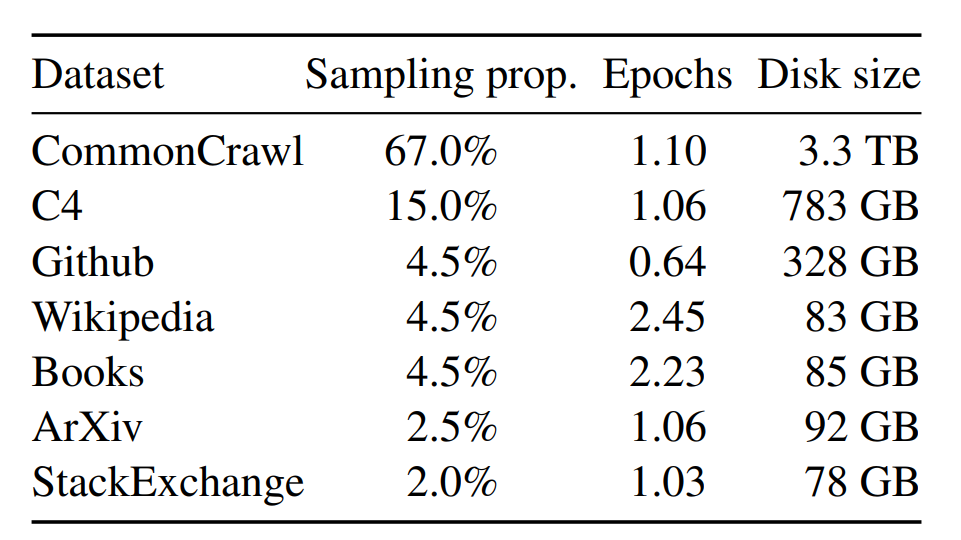 백과사전적인 정보와 고품질 텍스트
Books
다양한 책들로 구성된 데이터
ArXiv
다양한 과학 및 공학 분야의 연구 논문 데이터
StackExchange
여러 주제에 대한 질의 응답 데이터
7
Tokenizer – Byte Pair Encoding
연속적으로 가장 많이 등장한 글자의 쌍을 찾아서 하나의 글자로 병합하는 방식
자주 등장하는 단어: 등장 횟수, 10번 정렬
low: 5, lower: 2, newest: 6, widest: 3
8
Tokenizer – Byte Pair Encoding
초기 상태
Dictionary
l o w: 5, l o w e r: 2, n e w e s t: 6, w i d e s t: 3
Vocabulary
l, o, w, e, r, n, s, t, i, d
9
Tokenizer – Byte Pair Encoding
1회 – 빈도수 9번 e, s 통합
Dictionary
l o w: 5, l o w e r: 2, n e w es t: 6, w i d es t: 3
Vocabulary – es 추가
l, o, w, e, r, n, s, t, i, d, es
10
Tokenizer – Byte Pair Encoding
2회 – 빈도수 9번 es, t 통합
Dictionary
l o w: 5, l o w e r: 2, n e w est: 6, w i d est: 3
Vocabulary – est 추가
l, o, w, e, r, n, s, t, i, d, es, est
11
Tokenizer – Byte Pair Encoding
3회 – 빈도수 7번 l, o 통합
Dictionary
lo w: 5, lo w e r: 2, n e w est: 6, w i d est: 3
Vocabulary – lo 추가
l, o, w, e, r, n, s, t, i, d, es, est, lo
12
Tokenizer – Byte Pair Encoding
최종
Dictionary
low: 5, low e r: 2, newest: 6, widest: 3
Vocabulary
l, o, w, e, r, n, s, t, i, d, es, est, lo, low, ne, new, newest, wi, wid, widest
13
LLaMA 구조
Transformer 모델에서 개선된 아키텍처 적용
Pre-normalization
SwiGLU activation function
Rotary Position Embedding
14
Pre-normalization
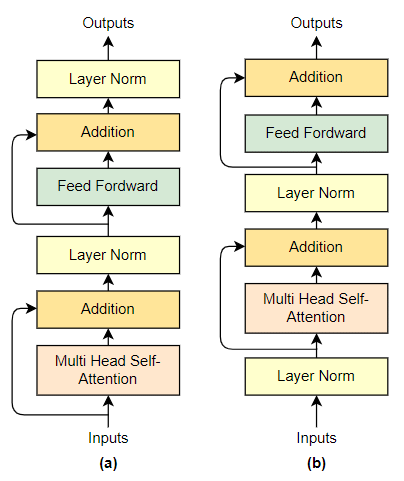 기존 Transformer
입력이 multi head self-attention 레이어 통과 후 정규화
Pre-normalization
입력에 정규화를 먼저 수행한 후 multi head self-attention
a: normalization       b: pre-normalization
15
SwiGLU Swish + GLU 두 개의 활성화 함수를 섞어 만든 함수
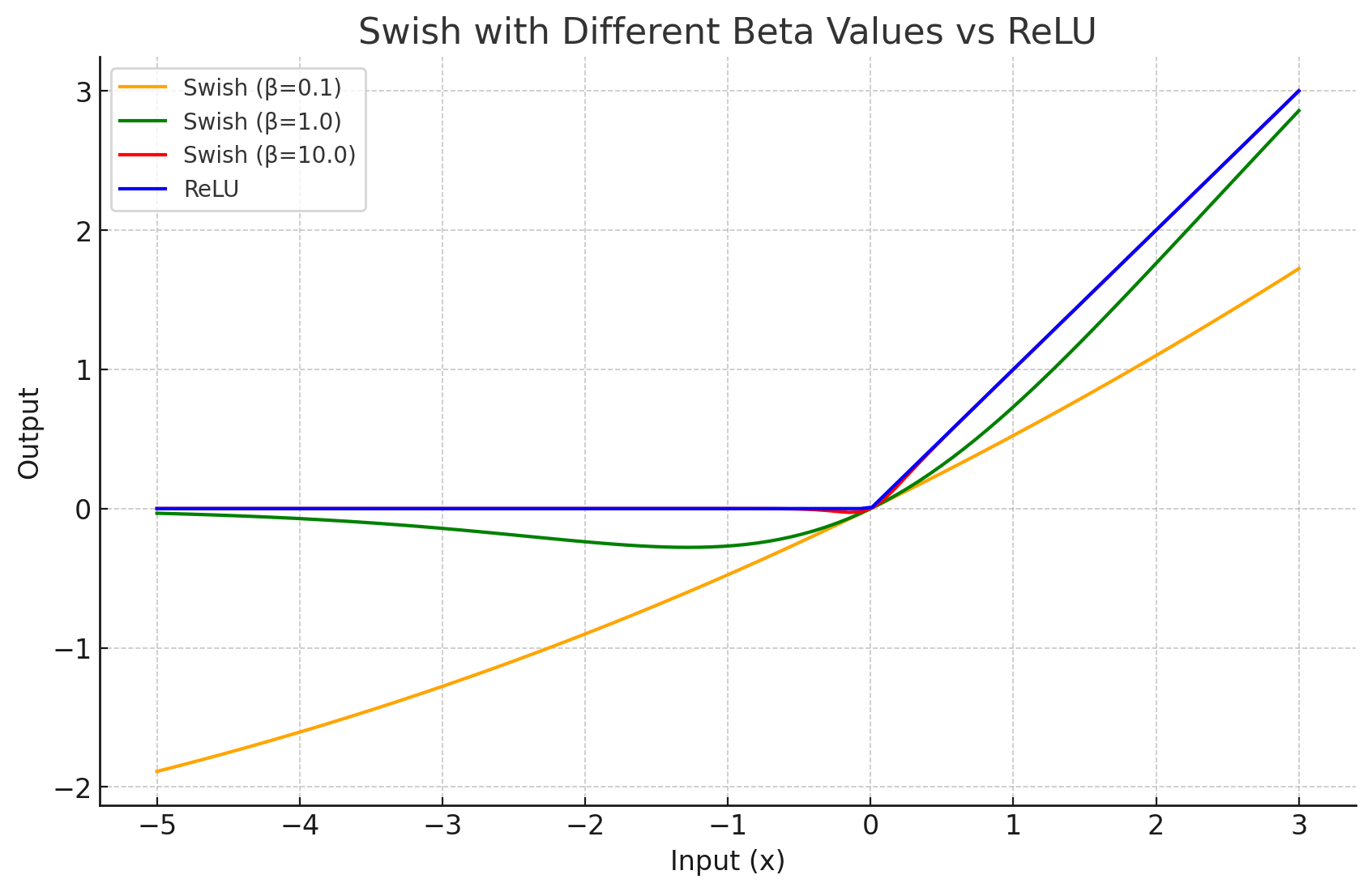 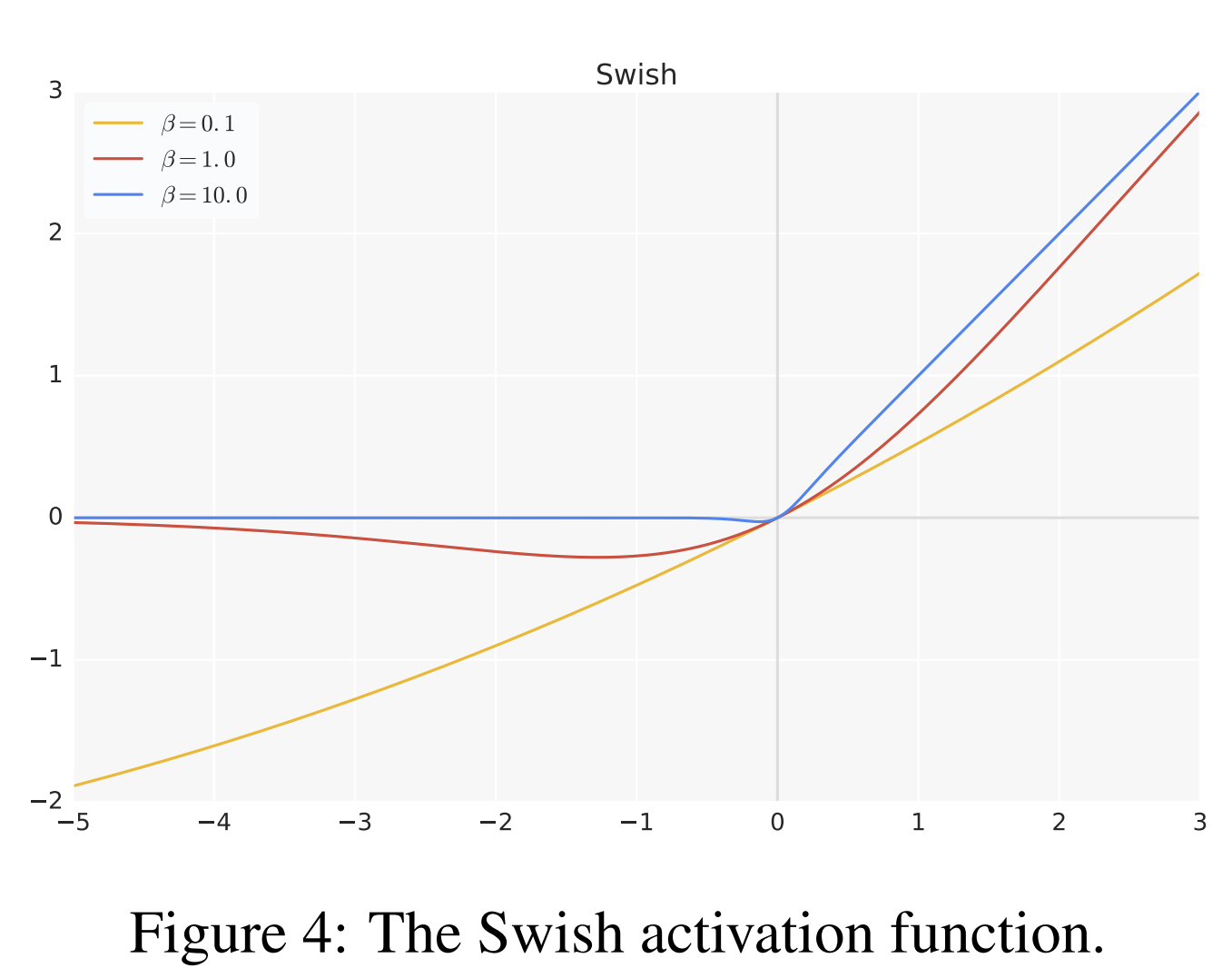 Swish
16
SwiGLU Swish + GLU 두 개의 활성화 함수를 섞어 만든 함수
GLU – Gated Linear Unit
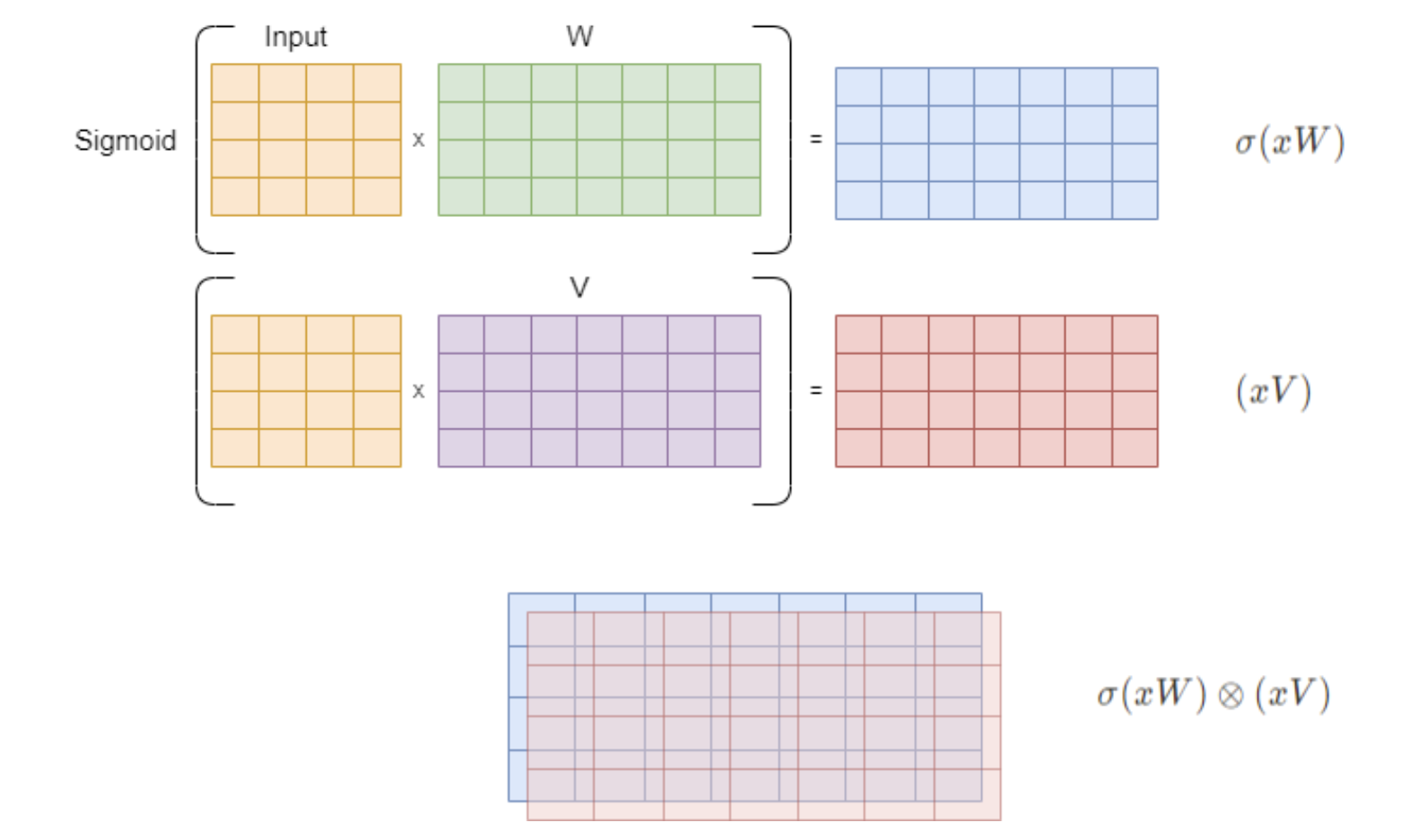 17
SwiGLU Swish + GLU 두 개의 활성화 함수를 섞어 만든 함수
SwiGLU
18
Rotary Position Embedding
임베딩 벡터의 일부 차원을 삼각함수를 이용해 회전시키는 방식
절대 위치 임베딩과 상대 위치 임베딩의 단점을 해결한 위치 임베딩 방식
2차원 공간에서 벡터의 회전 변환에 사인, 코사인 함수 활용함
19
Rotary Embedding
벡터의 회전 변환
20
Rotary Embedding
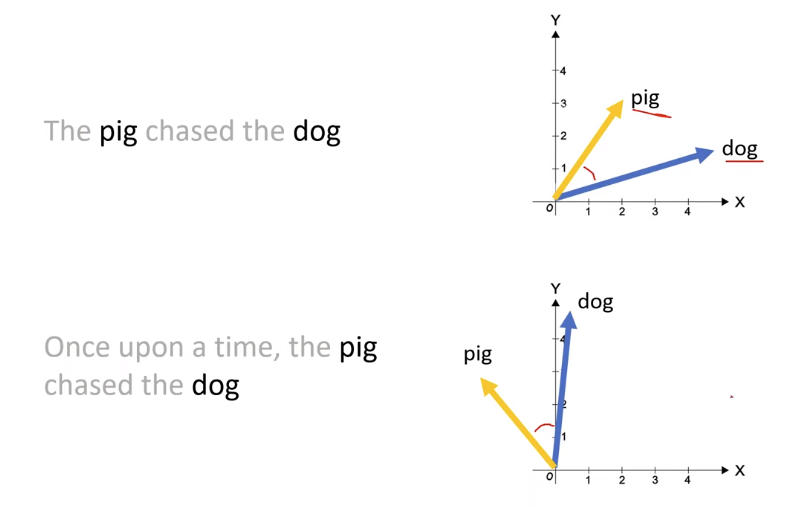 21
Training loss
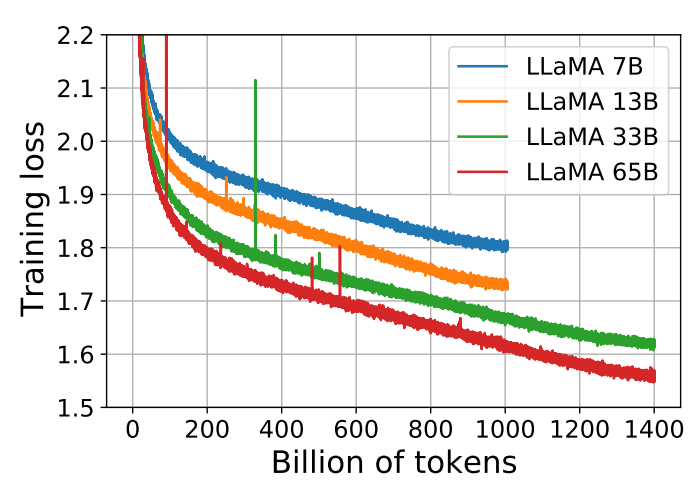 22
결과 – 상식적 추론
사회적
상황 상식
다음 문장 예측
대명사 참조 상식
어려운 과학 상식
과학적 개념
물리적  상식
과학적 상식
참/거짓
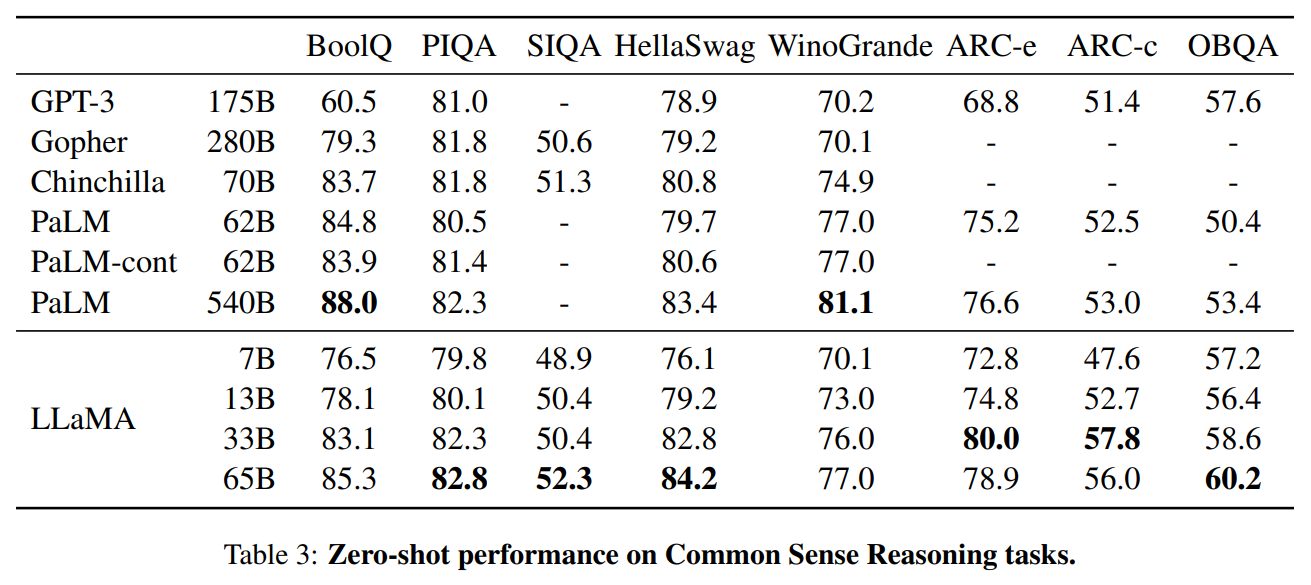 23
결과 – 폐쇄형 질의
자체적으로 학습한 지식을 이용해 자연어 질문에 대한 응답 평가
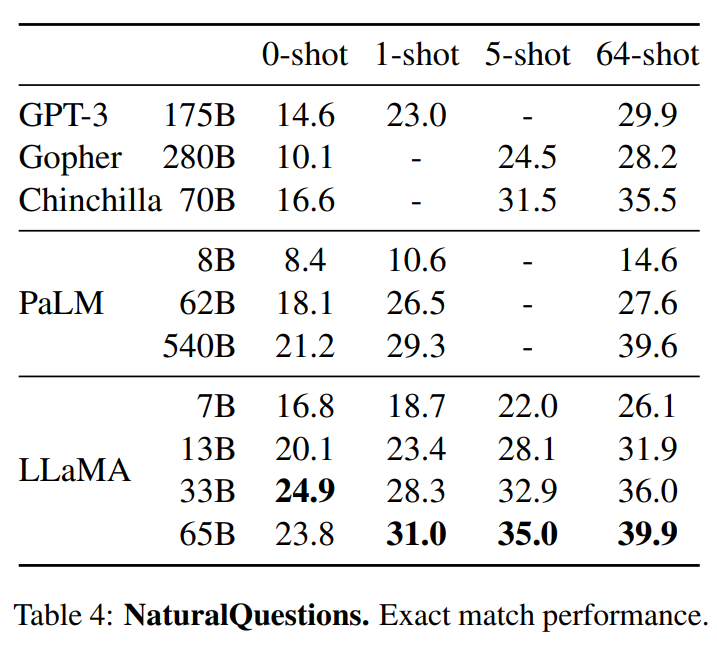 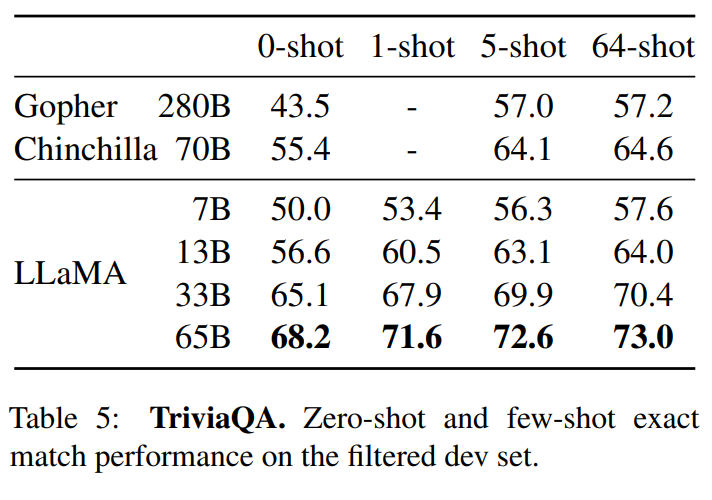 24
결과 – 대규모 다중 언어 이해
다양한 여러 분야의 질문을 잘 이해하고 답변 할 수 있는지
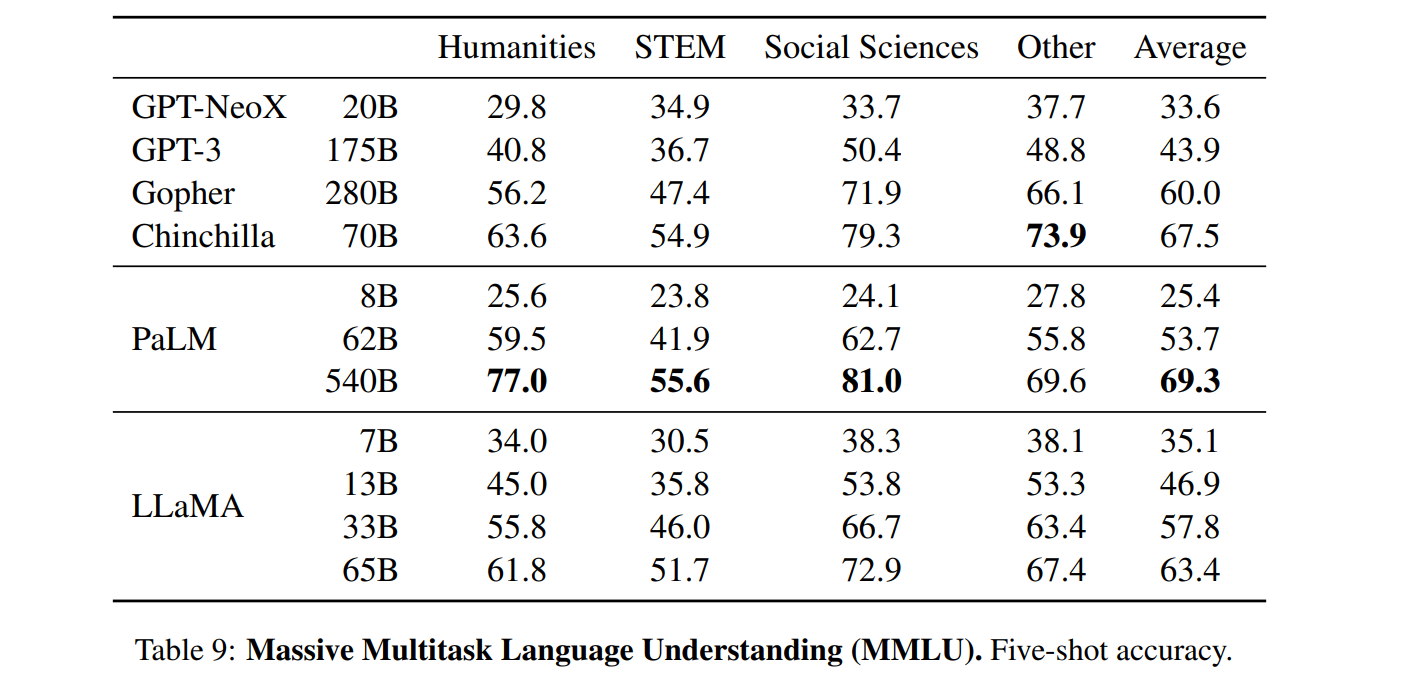 25